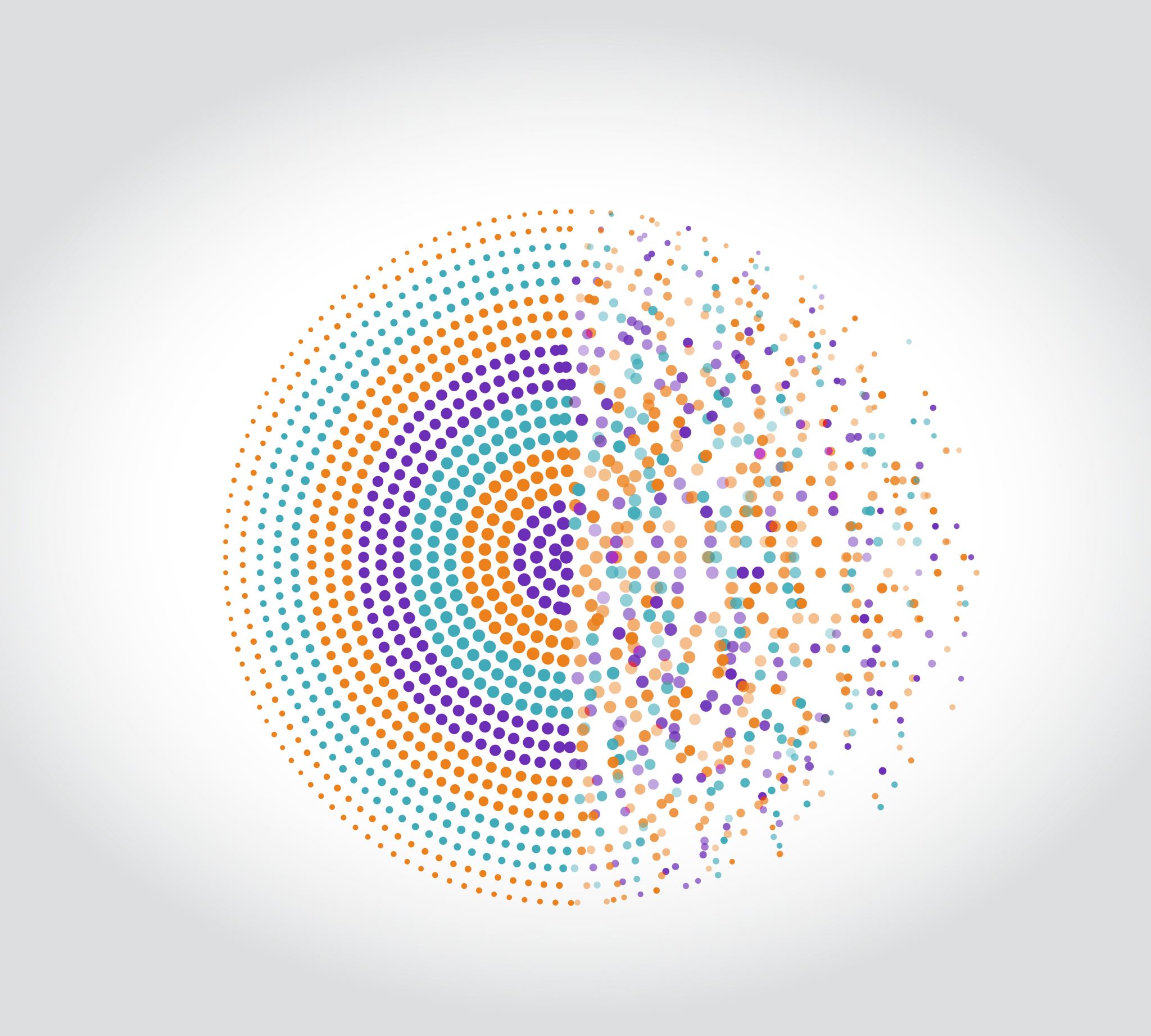 Тема 4. Вплив Я-образу на процес інтеграції в суспільство осіб з особливими потребами
Євгеній Клопота, доктор психологічних наук, професор, Заслужений працівник освіти України
План
1. Я-образ як детермінанта поведінки та діяльності особистості. 
2. Особливості формування Я-образу в осіб з особливими потребами.

Ключові слова: самосвідомість, Я-образ, інтеграція, тілесне я, реальне я, усвідомлення.
Література
1. Клопота Є.А. Психологічні основи формування самосвідомості молоді з глибокими порушеннями зору: монографія. Запоріжжя, 2018. 176 с.2. Клопота Є.А. Тренінг самопізнання та саморозвитку: навчальний посібник під грифом МОН України. Запоріжжя: ЗНУ, 2013. 208 с.
Становлення людини з особливими потребами, як повноправного учасника суспільних стосунків, створення умов для реалізації власних потенційних можливостей в соціумі є важливими завданнями для теорії і практики сучасної психології. Інтеграція в суспільство людей з особливими потребами - це процес і результат включення такої особистості в різні сфери соціальної взаємодії й життєдіяльності, опанування оптимальними можливостями реалізації власного особистісного потенціалу нарівні та разом з іншими членами суспільства.
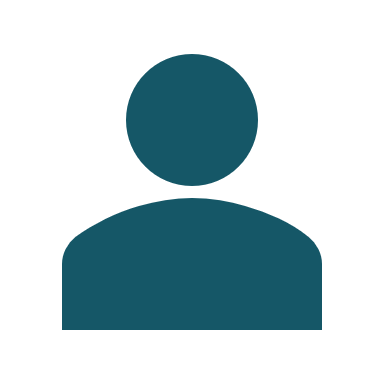 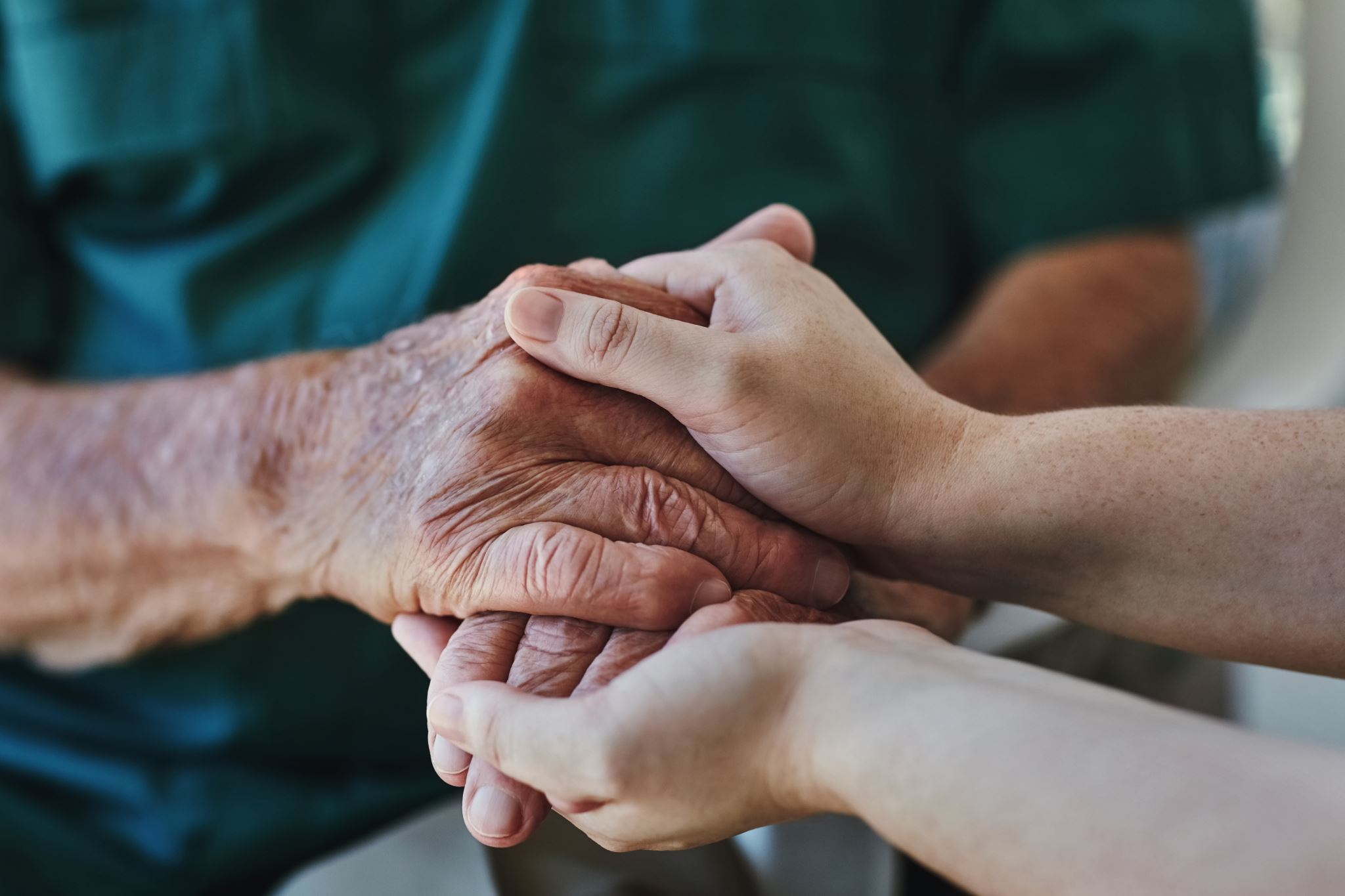 Основними сферами соціокультурної та психологічної взаємодії в процесі інтеграції виступають:
 
родина й найближче її оточення;
 однолітки та їх батьки; 
заклади дошкільної, середньої та вищої освіти; 
професійні колективи; 
соціальні інституції.
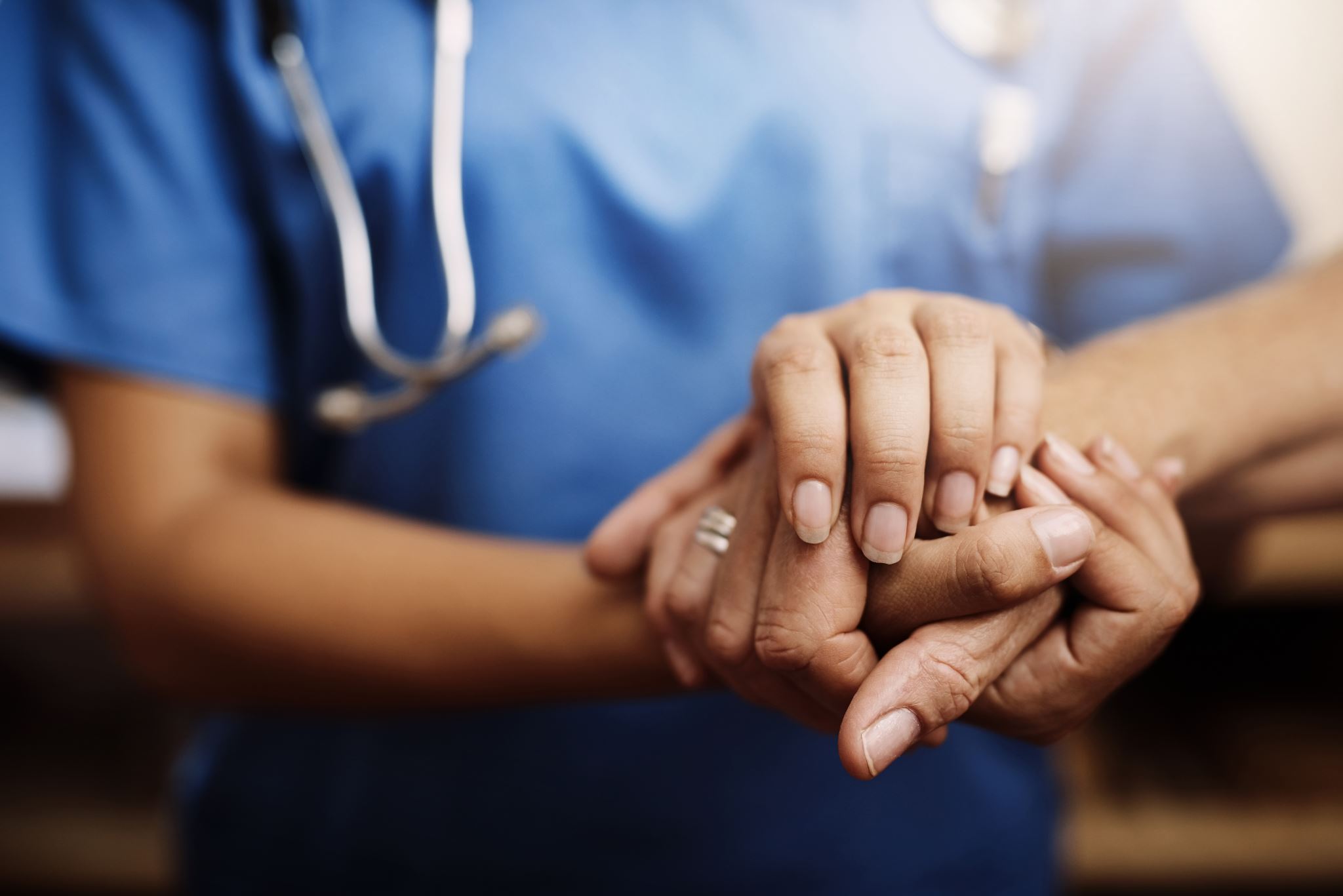 Результативність інтеграції детермінується характером взаємозумовленості впливу низки чинників, а саме:
біологічних (рівень здоров’я і час набуття порушень);
психологічних (рівень розвитку самосвідомості особистості, її емоційно-вольової, мотиваційно-потребової, комунікативної сфер);
соціальних (концептуальні моделі і стереотипи сприйняття порушень здоров’я, що домінують у суспільстві).
Більшість дослідників визначають Я-образ як підсумковий результат самосвідомості особистості та її продукт
Відповідно до сучасних уявлень, самосвідомість особистості має такі Я-образи: фізичне Я, реальне Я, ідеальне Я, соціальне Я, викривлене Я.
Формування адекватного Я-образу вважається однією з найважливіших завдань у процесі розвитку гармонійної особистості. Важливою умовою психологічної адаптованості людини є гнучкість, коригованість Я-образу. Розвинута здатність збирати інформацію, асимілювати її і вносити уточнення в Я-образ є відмінною рисою психологічно зрілої особистості.
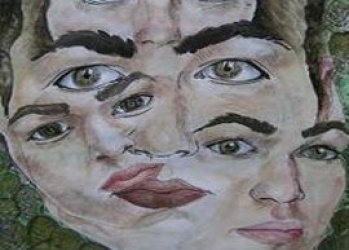 Перегляньте також два цікавих концерти на моєму Ютуб-каналі. Ці концерти було організовано у 2009 та 2010 роках.

Концерти називаються «Крок у майбутнє» та «Життя відкрите». Головна мета цих концертів – щоб кожен міг грати для всіх, незалежно від інвалідності. Ці інклюзивні концерти допомагають руйнувати стереотипи про людей з особливими потребами.

Пропоную вам протягом восьми хвилин переглянути фрагменти з цих концертів і визначити, які проблеми зі здоров'ям були у артистів.
Що ж відбувається з Я-образом у випадку суттєвого порушення здоров’я?
На початковому етапі особистість виявляється фрустрованою, що пов'язано з переживанням стану позбавлення, тобто депривації. При цьому відбувається деформація ситуативного Я-образу за допомогою: 

а) самосприйняття; 
б) відображення реакції інших; 
в) приписування іншим тих чи інших думок про себе і реакція на ці приписувані думки. 

Крім того, можуть виникати депресивні чи невротичні стани, апатія, втрата життєвих орієнтирів і цілей. Можливі суїцидальні думки, страх, тривога і невизначеність. Особистість потрапляє в зовсім інші, незвичні умови, тому не здатна адекватно адаптуватися до нових обставин. На цьому етапі часто відбувається розрив із соціальним середовищем, яке, у свою чергу, частіше за все, на жаль, демонструє нерозуміння, розгубленість, жалість і страх, тому що в суспільстві існують стандарти образу здорової людини, невідповідність яким і призводить до виникнення подібних почуттів. 

Крім того, в цей період найчастіше відбувається включення захисних механізмів, таких як конфлуенція, еготизм, заперечення ситуації, девалідізація, регресія та інші.
На наступному етапі, через деякий час, особистість підпорядковується новому положенню і його Я-образ зазнає зміни. На наш погляд, суттєві зміни відбуваються в образах фізичного Я і реального Я.
Втрата функціональності здоров’я – це фізичне випадання однієї з найважливіших функцій з цілісної системи організму, що призводить до обмеження пересувань у просторі, невпевненості в рухах, залежності від інших. Для того, щоб одержати самостійність і можливість пересуватися у просторі, такому індивіду необхідно взяти до рук тростину, милиці, сісти у візок або одягнути слуховий апарат тощо. Таким чином, до образу тіла людини з особливими потребами додається новий елемент. Однак, хоча такі допоміжні засоби значно полегшують пересування, вони ж створюють передумови і для внутрішнього конфлікту: виникає психологічне неприйняття свого фізичного образу. Людина з особливими потребами перестає відповідати прийнятому в суспільстві стандарту здорової особистості. Виникає конфлікт між образом здорової людини і власним образом людини з тростиною, милицями або на візку. 
Як наслідок, виникає захисна реакція у вигляді проекцій типу: «Усі люди дивляться на мене, засуджують, не розуміють тощо».
Реальне Я набуває, у свою чергу, кілька викривлень: переоцінюються власні можливості і створюється, таким чином,  викривлене Я або вони недооцінюються, що викликає уповільнення особистісного розвитку чи його регрес. Крім цього, розвивається емоційна нестійкість людей з особливими потребами.
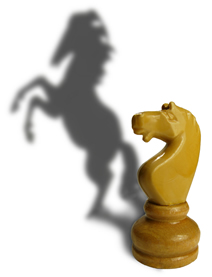 Описані викривлення в образах фізичного Я і реального Я спричиняють соціально-психологічну дезадаптацію, що призводить до болісних внутрішньо-особистісних конфліктів, втрати звичних контактів із соціальним середовищем, порушення здатності виконувати відповідні соціальні ролі.
Формування адекватного Я-образу людей з особливими потребами здійснюється у відповідності з наступними етапами:
Однак, разом із цим, проблема адекватного формування Я-Образа представників даної соціальної групи полягає в тому, що у таких людей ускладнюється процес творчого пристосування до навколишнього середовища, формується  помилкове уявлення про навколишнє середовище й своє місце в ньому.      Адекватність же Я-образу у цілому, вимірюється тим, наскільки успішно особистість реалізує власні потреби й можливості в соціумі, знаходить там своє місце й на емоційному рівні відчуває гармонію й відчуття задоволення.     Для успішної інтеграції в суспільство людей з особливими потребами необхідно формування адекватного Я-образу, позитивних установок до себе, оточення, праці і свого функціонального обмеження..
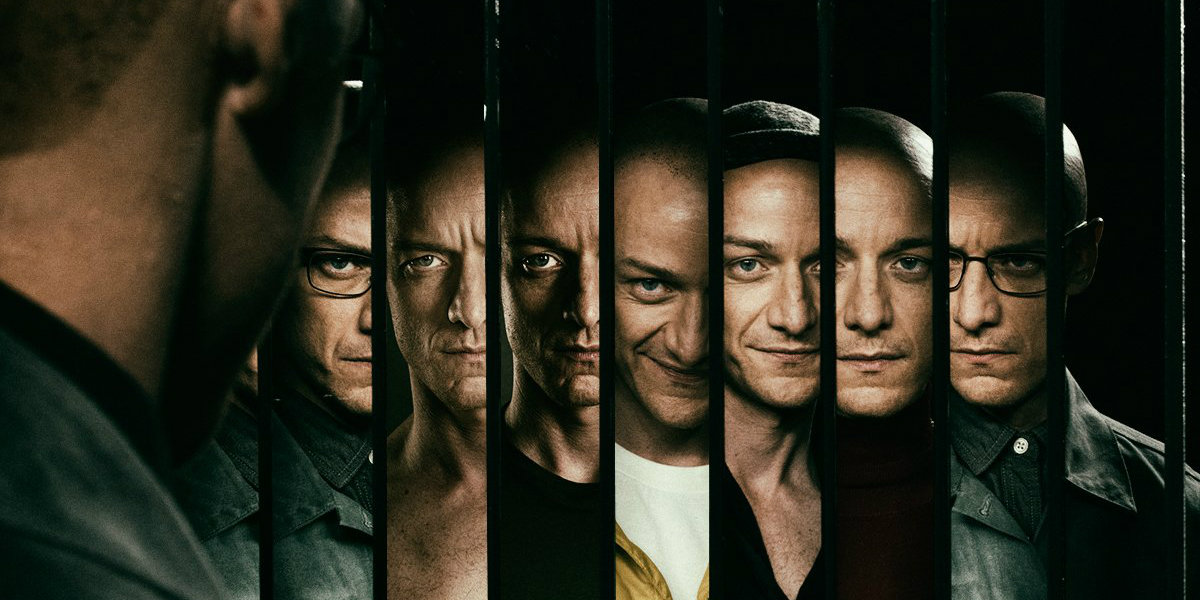